Pattern Of Urbanization
BY
Shahzad Ali & Sohail awan
TO
Mr.Zeeshan Manzoor
Urbanization
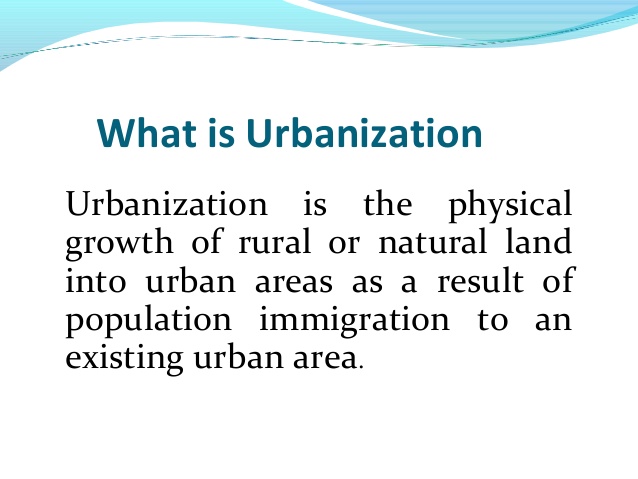 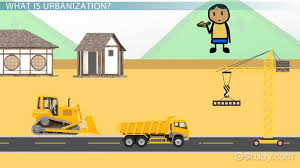 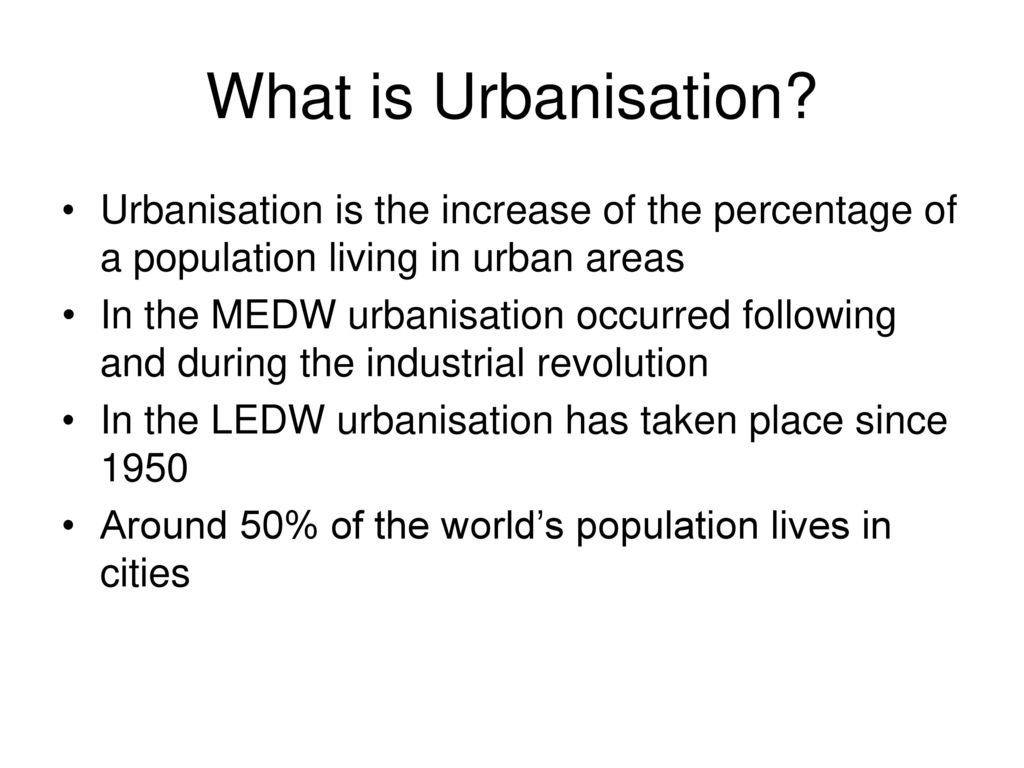 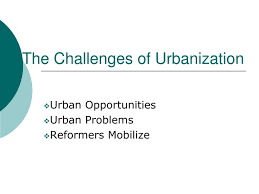 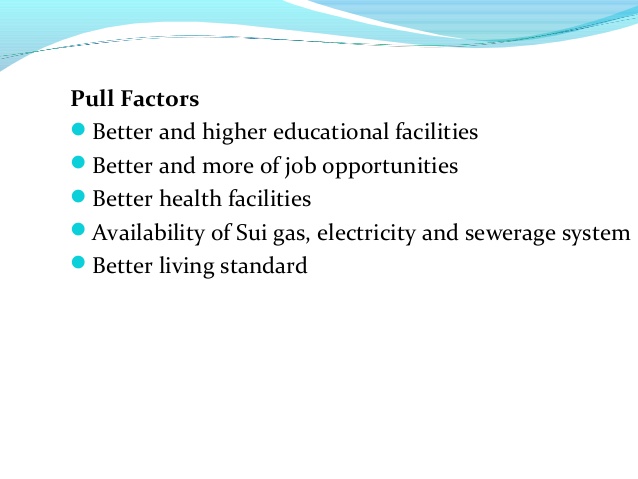 Push Factor
Lack of educational facilities
Lack of  job oppurnities 
Lack of health facilities 
Unemployment 
Lack of hospitals
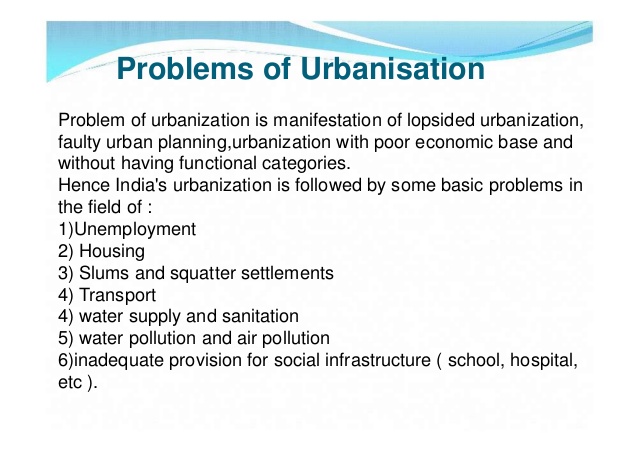 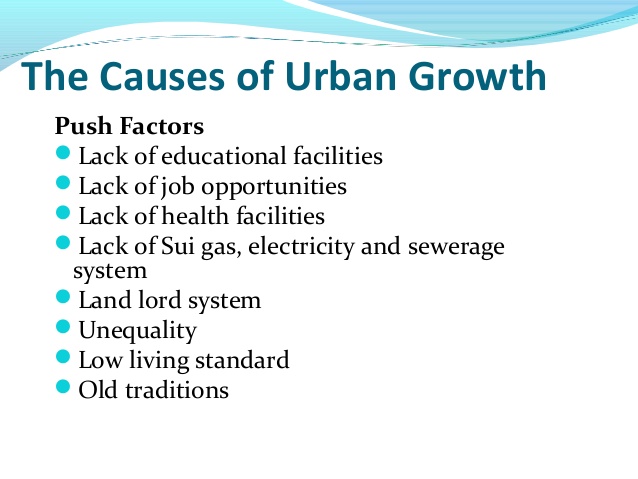 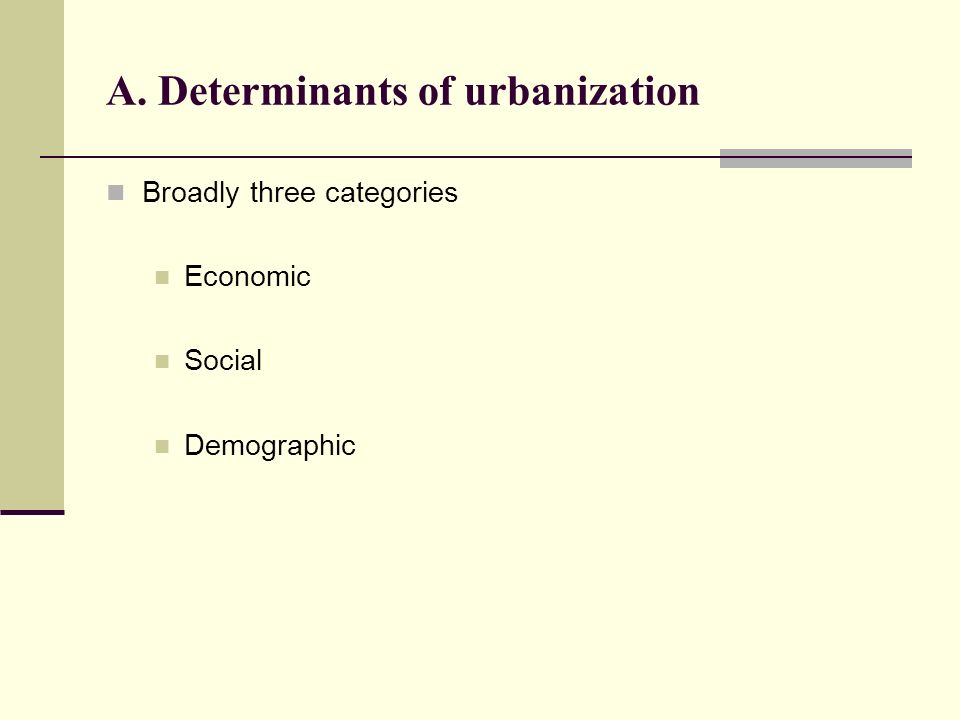 THANKS